Instytut Badań Edukacyjnych
Agnieszka Demichowicz
25.11.2019, Zielona Góra
Ustawiczne kształcenie za pośrednictwem Zintegrowanego Systemu Kwalifikacji i
Lubuskich Bonów Rozwojowych
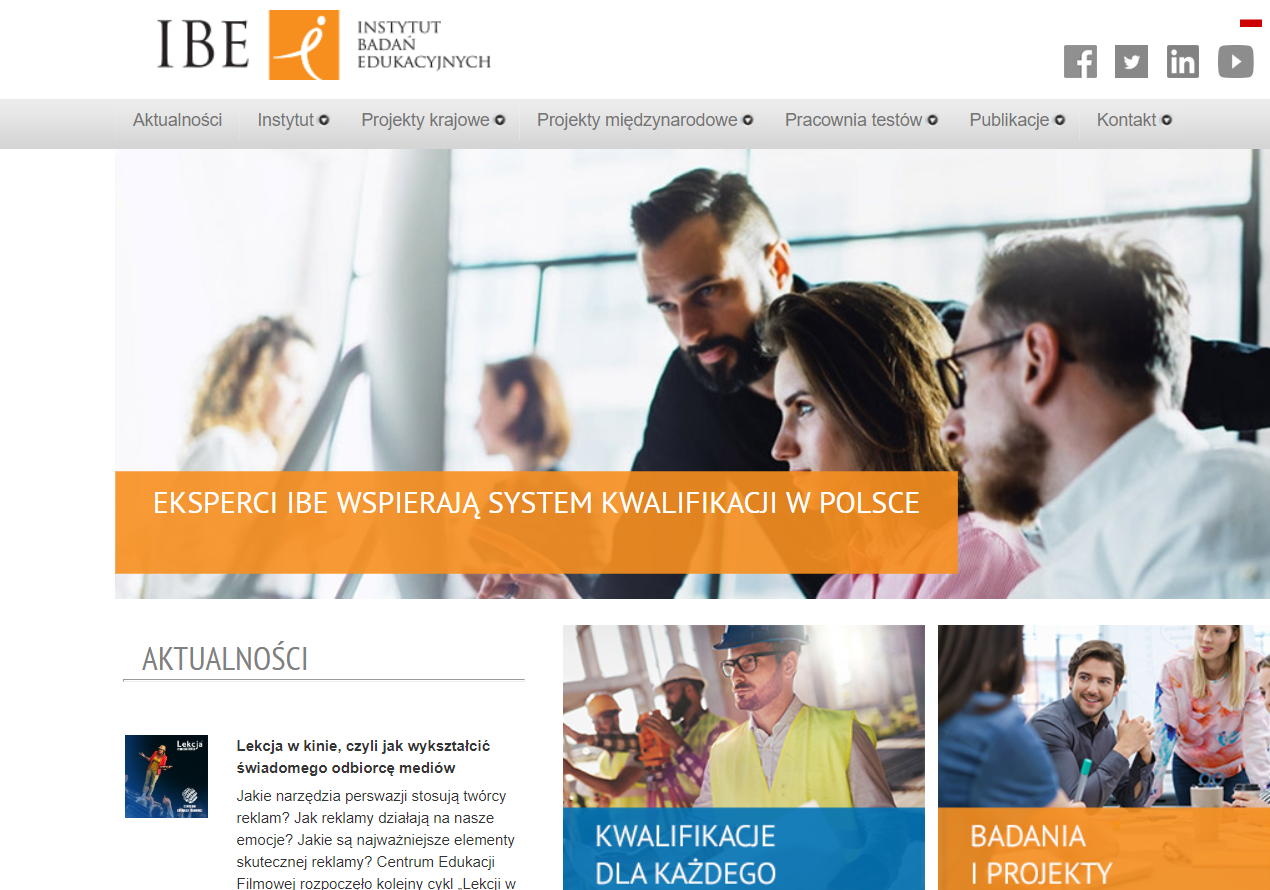 Opisuję kwalifikacje, umiem złożyć wniosek        o wpis jako IC
Znam procedury w zakresie składania wniosku          o nadanie statusu IC, włączenia kwalifikacji do ZRK
Potrafię wymienić podstawowe podmioty, instytucje związane z ZSK
Potrafię zdefiniować podstawowe pojęcia
Czytałam/em informacje o ZSK  
(np. Internet); znam bardzo ogólnie ideę ZSK
Umiem rozszyfrować skróty ZSK, ZRK, PRK, ERK
Coś słyszałam/em, ale nie wiem o co chodzi
Temat ZSK jest mi całkowicie obcy
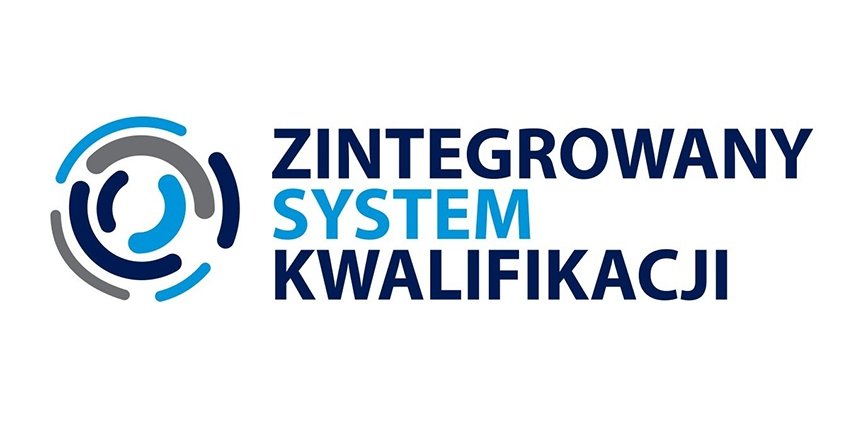 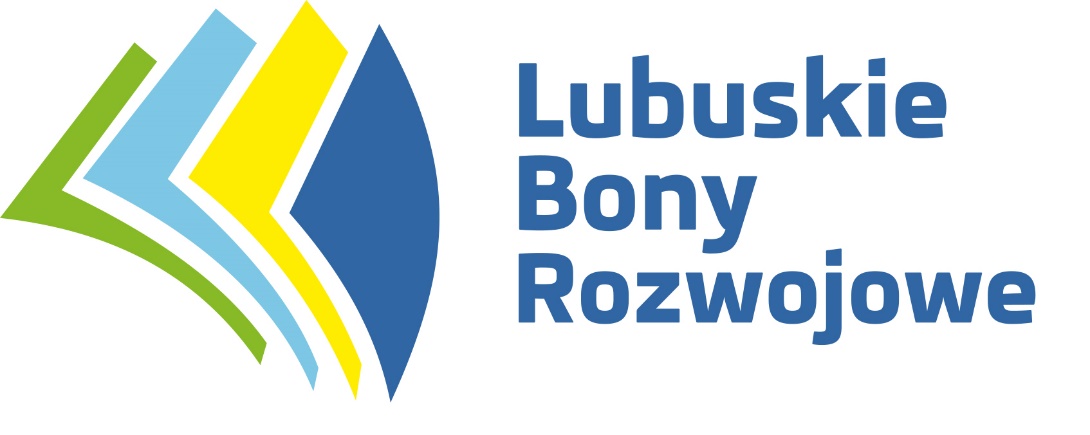 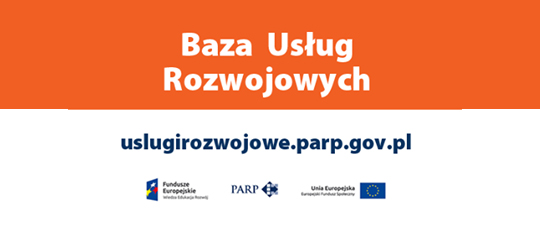 [Speaker Notes: LBR i ZSK realizują politykę kształcenia ustawicznego – proces stałego odnawiania, rozwijania i kształtowania kwalifikacji ogólnych oraz zawodowych jednostki trwający przez całe życie  


Projekt: „Lubuskie Bony Rozwojowe w subregionie zielonogórskim” jest realizowany w ramach Podmiotowego Systemu Finasowania (PSF), który:•    gwarantuje przedsiębiorcy możliwość dokonania samodzielnego wyboru usług rozwojowych w ramach oferty dostępnej w Bazie Usług Rozwojowych, odpowiadających w największym stopniu na aktualne potrzeby przedsiębiorcy,•    jest zintegrowany z Bazą Usług Rozwojowych – wybór usług rozwojowych przez przedsiębiorcę następuje wyłącznie przy wykorzystaniu funkcjonalności BUR oraz po uzyskaniu indywidualnego numeru identyfikacyjnego (numeru ID wsparcia) przypisanego do danej umowy wsparcia,•    w województwie lubuskim dystrybucja środków Europejskiego Funduszu Społecznego jest dokonywana w oparciu o system bonów rozwojowych.]
IDEA ZSK A UCZENIE SIĘ PRZEZ CAŁE ŻYCIE
[Speaker Notes: A Punkt widzenia, który zmienia się po ukończeniu kolejnego etapu edukacji.]
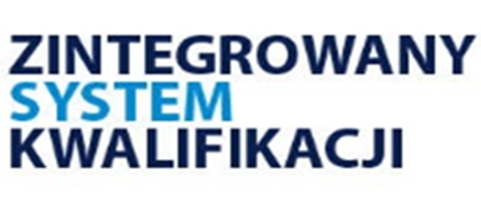 DLACZEGO POWSTAŁ?
Świat
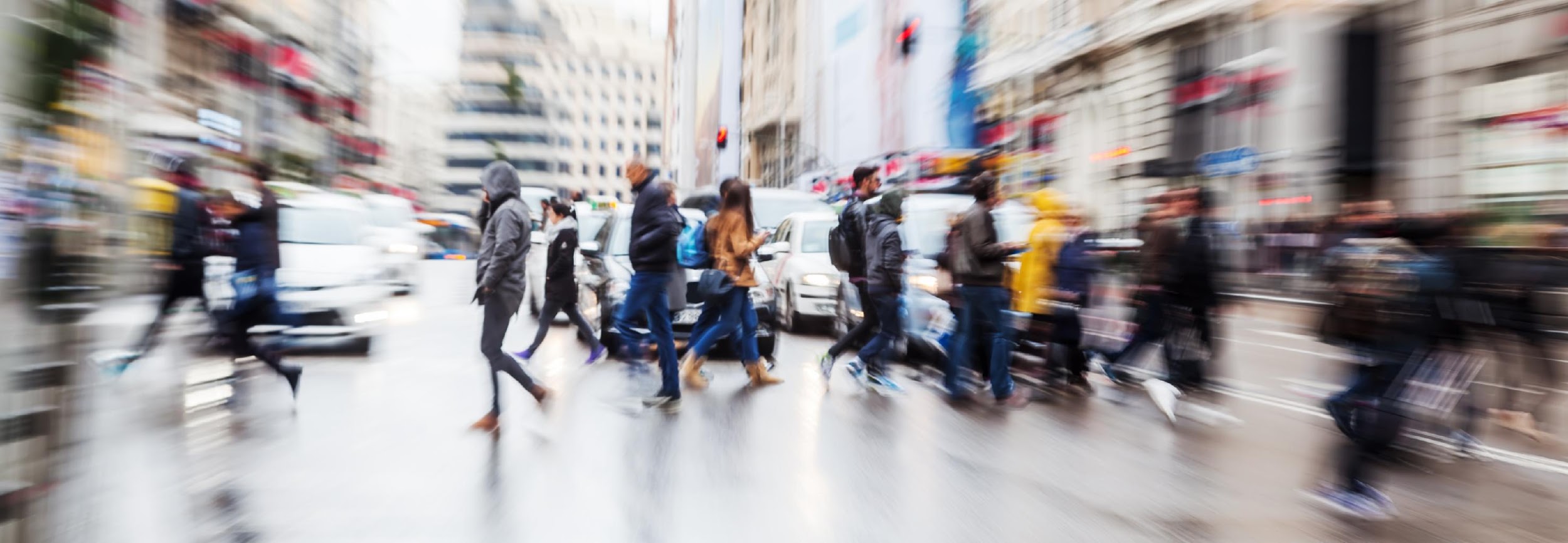 ROZWÓJ TECHNOLOGICZNY, NOWE STYLE ŻYCIA, GLOBALIZACJA
UCZENIE SIĘ PRZEZ CAŁE ŻYCIE
Rynek Pracy
LUKA KOMPETENCYJNA
DYNAMICZNE ZMIANY, NOWE UMIEJĘTNOŚCI, ZMIENIAJĄCE SIĘ ZAWODY
POTRZEBA PORÓWNYWALNOŚCI KWALIFIKACJI Z RÓŻNYCH KRAJÓW
Człowiek
ZMIANA MIEJSC PRACY, MOBILNOŚĆ, RÓŻNE FORMY ROZWOJU
[Speaker Notes: Wprowadzenie dotyczące obecnej sytuacji na rynku pracy.
Propozycja krótkiego wstępu:

W odpowiedzi na współczesne potrzeby rynkowe, cywilizacyjne, globalizacyjne konieczne stało się, aby dostosować system walidacji efektów uczenia się. Jeszcze nigdy człowiek nie doświadczał tylu zmian w swoim życiu. Zmienia się świat, jego wymagania, przez co zmienia się rynek i jego wymagania kompetencyjne, a co za tym idzie – zmieniają się oczekiwania względem człowieka oraz względem jego uczenia się.]
Europejskie Badanie Umiejętności 2019
Motywy nabywania nowych umiejętności przez pracowników 
- w ciągu ostatnich 5 lat lub od czasu rozpoczęcia obecnej pracy:

43% pracowników w UE – uległy zmianie stosowane przez nich rozwiązania technologiczne (maszyny, systemy informatyczne) 

47% pracowników w UE - nastąpiły zmiany metod pracy i praktyk roboczych









Źródło: Europejskie Badanie Umiejętności 2019 CEDEFOP (Europejskie Centrum Kształcenia Zawodowego)
Bilans Kapitału Ludzkiego 2013
„Ważną dla przedsiębiorców kwestią jest również obserwowane niedopasowanie kompetencyjne. Zjawisko to stanowi problem nie tylko dla osób szukających zatrudnienia, lecz także barierę rozwoju poszczególnych firm i sektorów gospodarki” 

„Czego brakowało kandydatom?
odpowiednich kompetencji 
odpowiednich  kwalifikacji:  świadectw, uprawnień  czy  certyfikatów,  które są  formalnie  wymagane  w  danym  sektorze  
doświadczenia
motywacji do pracy 
innych rzeczy”



Źródło: PARP BKL 2013
Barometr Rynku Pracy Work Service XI (03.2019)
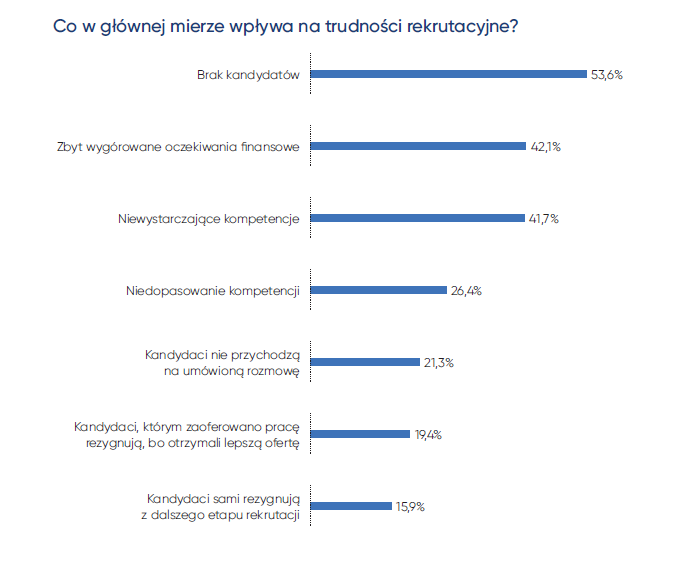 Podstawa prawna - Ustawa z dnia 22 grudnia 2015 r. o Zintegrowanym Systemie Kwalifikacji Dz.U.z 2018 r. poz. 2153 i 2245 oraz z 2019 r. poz. 534
[Speaker Notes: A]
UCZENIE SIĘ PRZEZ CAŁE ŻYCIE
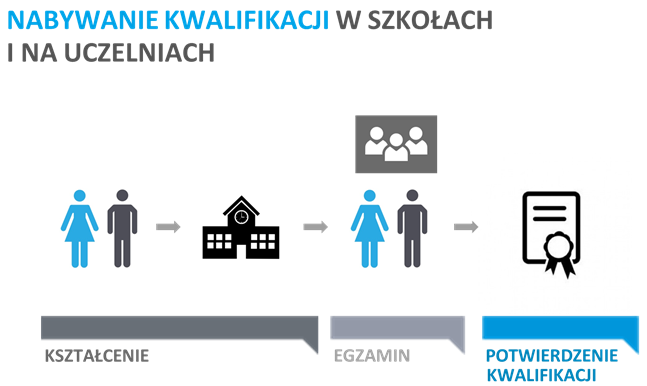 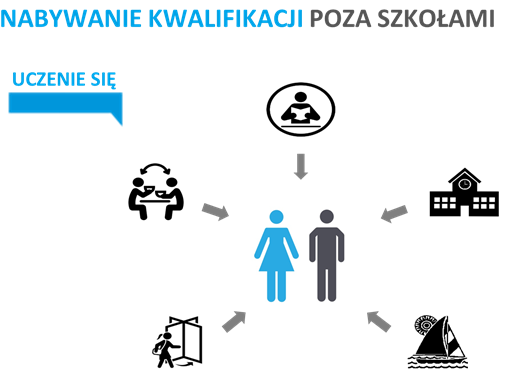 [Speaker Notes: Istota uczenia się przez całe życie - kontynuacja
Propozycja prezentacji slajdu:

Wiedza szkolna i akademicka to podstawa do wejścia na rynek pracy. Z kolei dalsze uczenie się to gwarant bycia wciąż dopasowanym do zmieniających się potrzeb rynku.  Konieczne jest ich bieżące dostrzeganie, analizowania oraz inwestowanie w to, co jest akurat potrzebne. Ogromną rolę ogrywają tu m.in. dyrektorzy szkół, wybierając kierunki dopasowane do potrzeb danego regionu, jak również uczniów i nauczycieli, którzy przekazują wiedzę, ale także uczą kompetencji społecznych, niezbędnych do wykonywania danego zawodu.]
POLITYKA UCZENIA SIĘ PRZEZ CAŁE ŻYCIE – ZAŁOŻENIA
Ograniczanie luk kompetencyjnych - kształtowanie   brakujących kompetencji i kwalifikacji

Docenianie uczenia się w różnych formach i miejscach, 
    na każdym etapie życia

Ocena i potwierdzanie efektów uczenia się niezależnie 
     od tego gdzie, jak i kiedy ono zachodziło
[Speaker Notes: A]
ROZWIĄZANIA SYSTEMOWE UCZENIA SIĘ PRZEZ CAŁE ŻYCIE W POLSCE
Międzyresortowy Zespół do spraw uczenia się przez całe życie – powołany zarządzeniem Prezesa Rady Ministrów nr 13 z 17 lutego 2010r.

Opracowanie strategicznego dokumentu dotyczącego rozwiązań na rzecz rozwoju uczenia się przez całe życie w Polsce: Perspektywa uczenia się przez całe życie –     Załącznik do uchwały  Nr 160/2013 Rady Ministrów  z dnia 10 września 2013r. 
Perspektywa uczenia się przez całe życie:
realizuje cele strategicznego dokumentu  strategii wzrostu społeczno-gospodarczego Unii Europejskiej  UE EUROPA 2020 

Cel 2 Perspektywy: Przejrzysty i spójny system kwalifikacji
Ustawa o Zintegrowanym Systemie Kwalifikacji
BKL 2017 – ROZWÓJ KOMPETENCJI DOROSŁYCH POLAKÓW
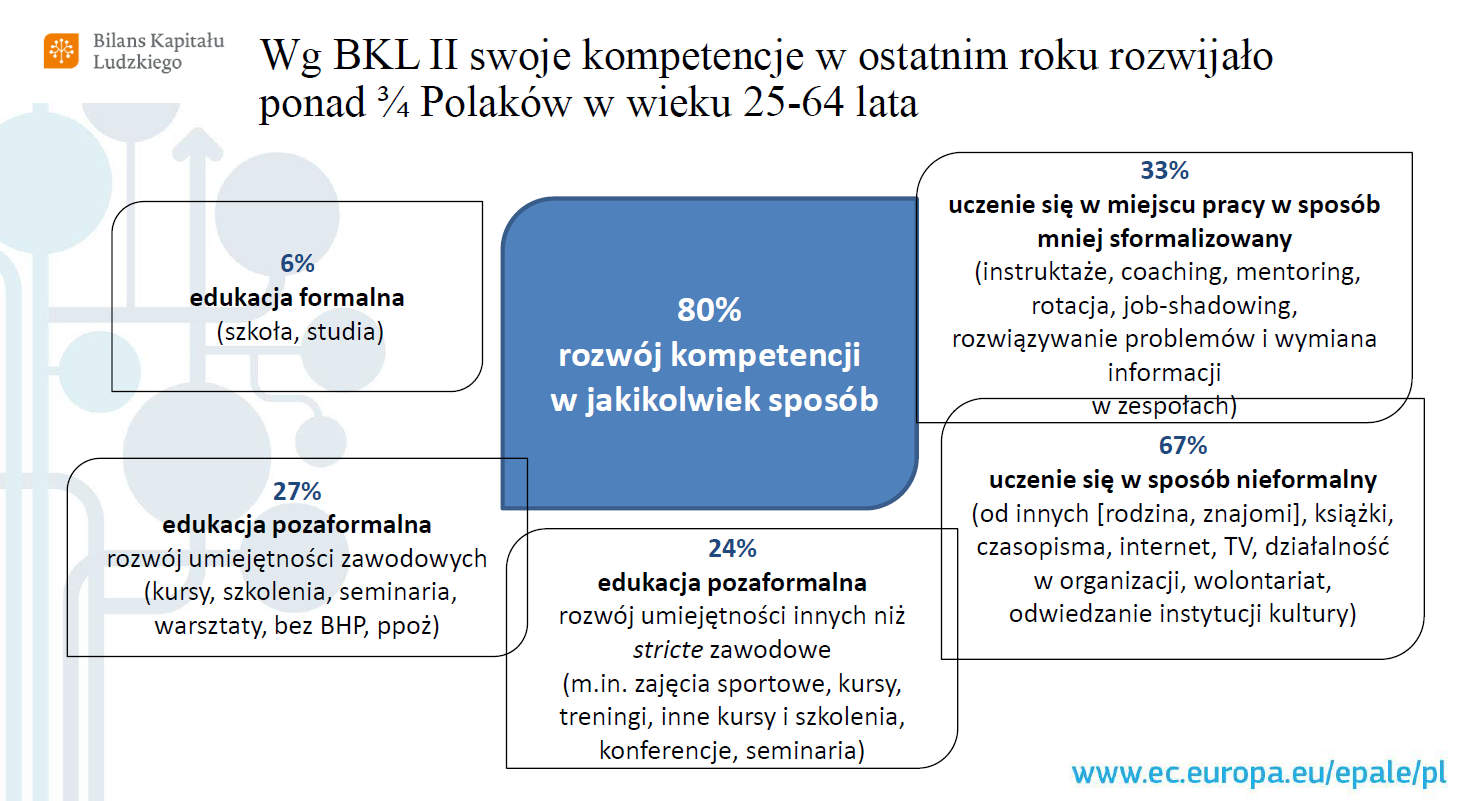 [Speaker Notes: Kształcenie ustawiczne, LLL powinno być pielęgnowane przez samych pracowników, ale i przez pracodawców – dbających o kompetencję pracownika 

W jaki sposób ma miejsce rozwój kompetecji?

Tylko 6%  - ed. Formalna
Zaś 27% edukacja pozaformalna o 33 % uczenie się w miejscu pracy]
UCZENIE SIĘ PRZEZ CAŁE ŻYCIE…
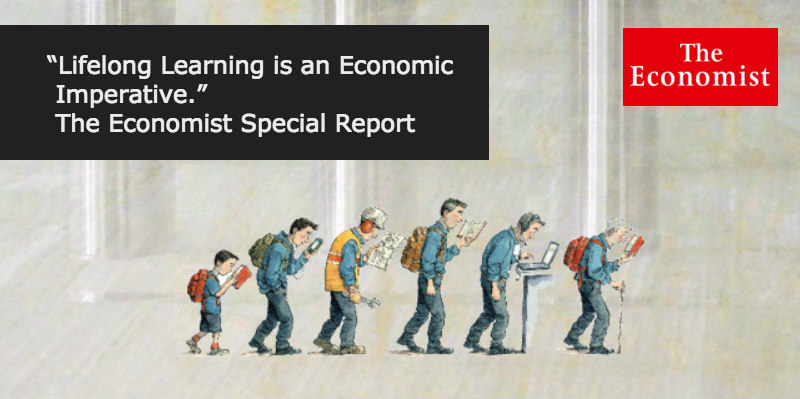 [Speaker Notes: A

The Economist – niezależny politycznie tygodnik brytyjski wydawany od 1843 r. w Londynie; obecnie jest pismem o zasięgu globalnym, skierowanym do kręgów biznesowych i politycznych. Raport styczeń 2017]
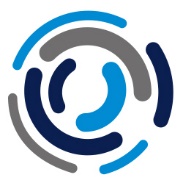 WIĘCEJ O ZSK
Strona projektu Zintegrowanego Systemu Kwalifikacji:www.kwalifikacje.edu.pl
Portal Zintegrowanego Systemu Kwalifikacji:www.kwalifikacje.gov.pl
Portal Zintegrowanego Rejestru Kwalifikacji:https://rejestr.kwalifikacje.gov.pl